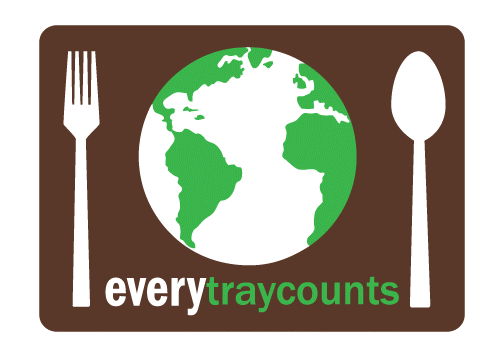 Lunchroom Items
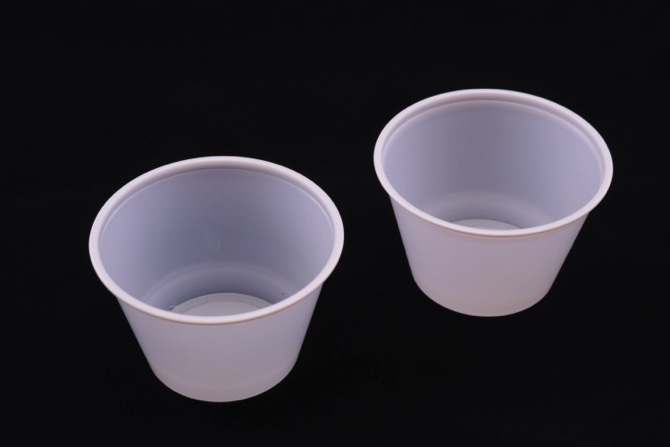 Trash
[Speaker Notes: Plastic Cups]
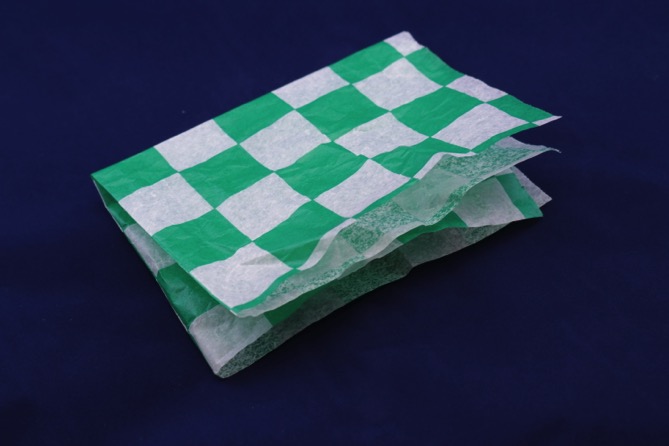 Compost
[Speaker Notes: Wax Paper Wrapper]
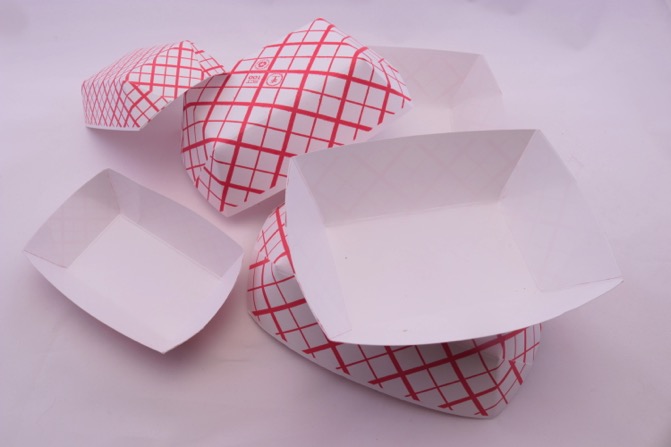 Compost
[Speaker Notes: Paper Boats]
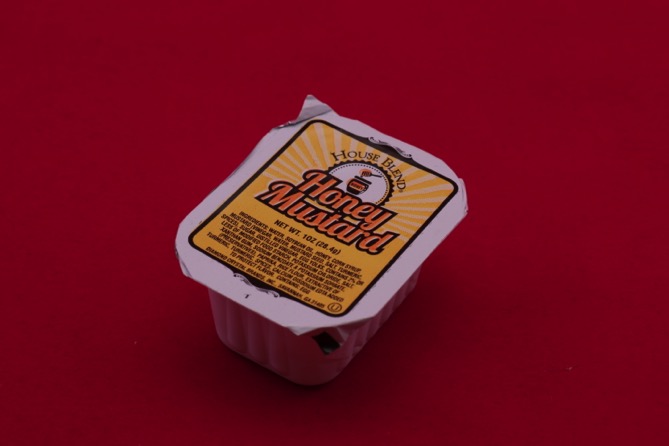 Trash
[Speaker Notes: Mustard Container]
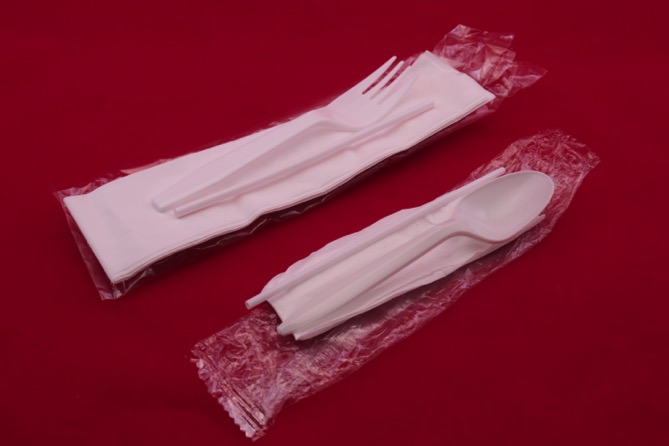 Trash
[Speaker Notes: Utensils, napkin and bag]
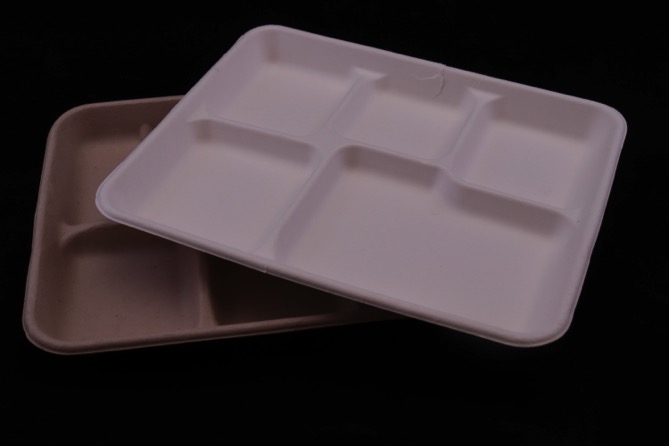 Compost
[Speaker Notes: Paper Trays]
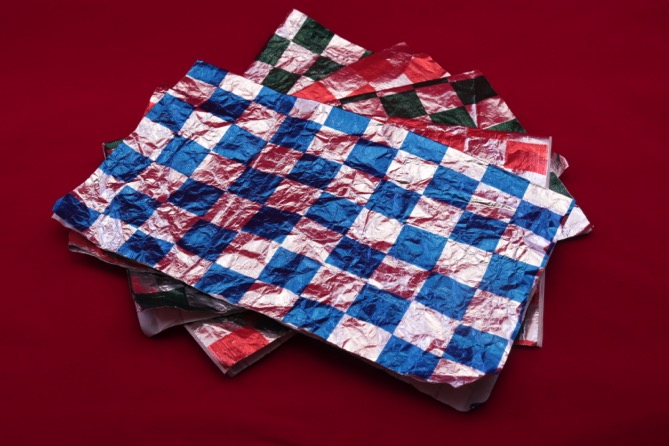 Trash
[Speaker Notes: Foil Wrapper]
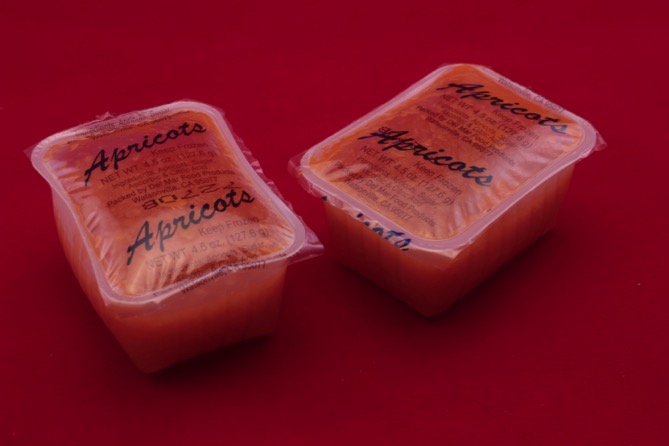 Trash
[Speaker Notes: Fruit Pack]
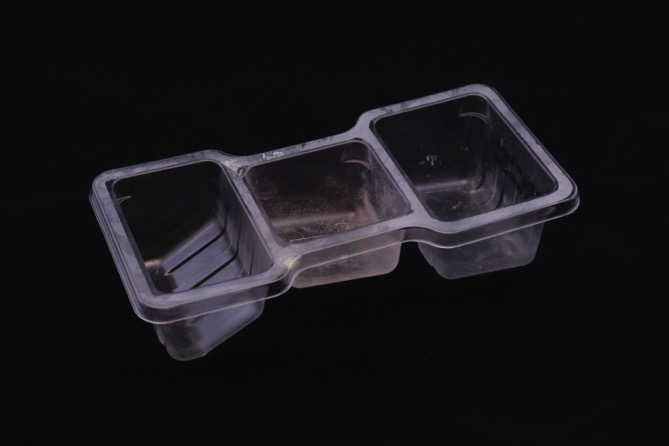 Trash
[Speaker Notes: Plastic Snack Container]
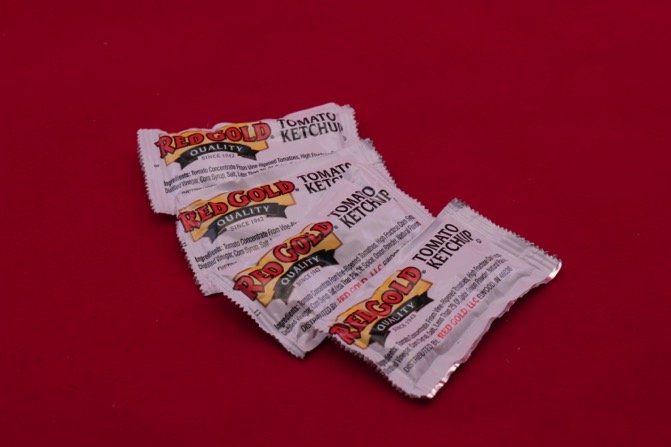 Trash
[Speaker Notes: Ketchup Packets]
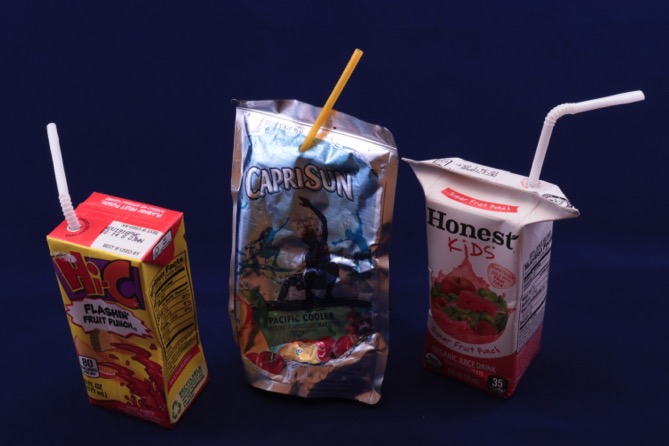 Trash
[Speaker Notes: Juice Boxes and Juice Pouch with Straws]
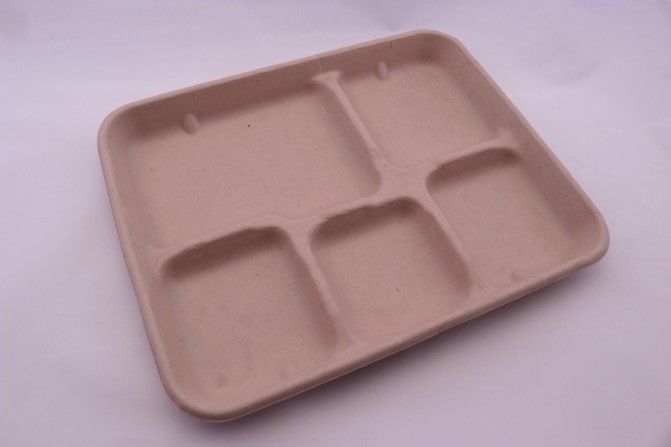 Compost
[Speaker Notes: Paper Tray]
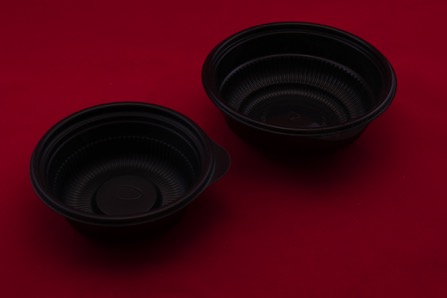 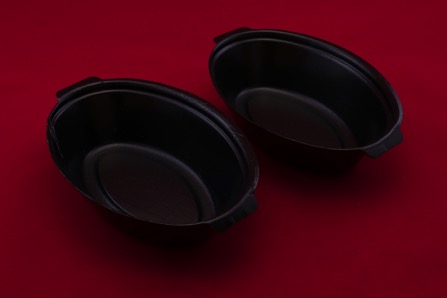 Trash
[Speaker Notes: Plastic Bowls]
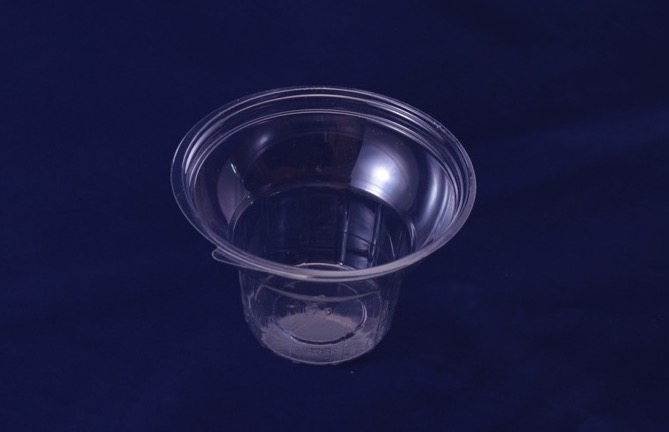 Trash
[Speaker Notes: Plastic Ice Cream Cup]
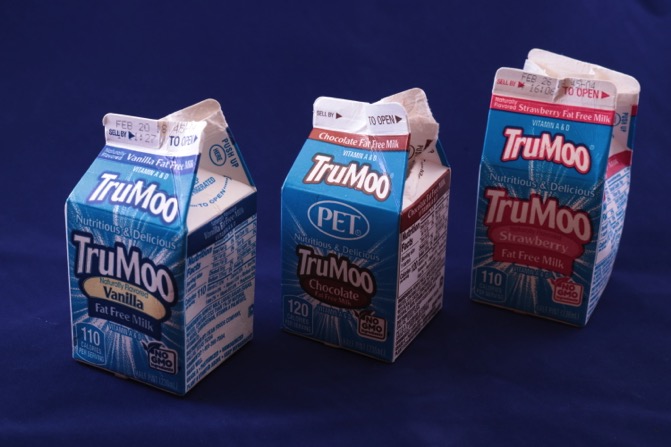 Trash
[Speaker Notes: Milk Cartons]
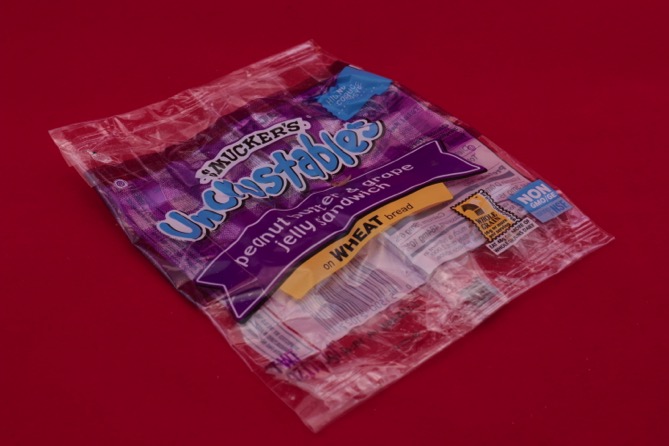 Trash
[Speaker Notes: Plastic PB+J Sandwich Wrapper]
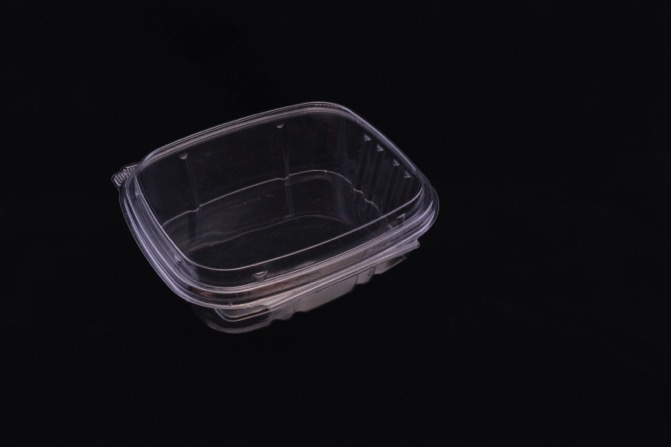 Trash
[Speaker Notes: Plastic Clam Shell]
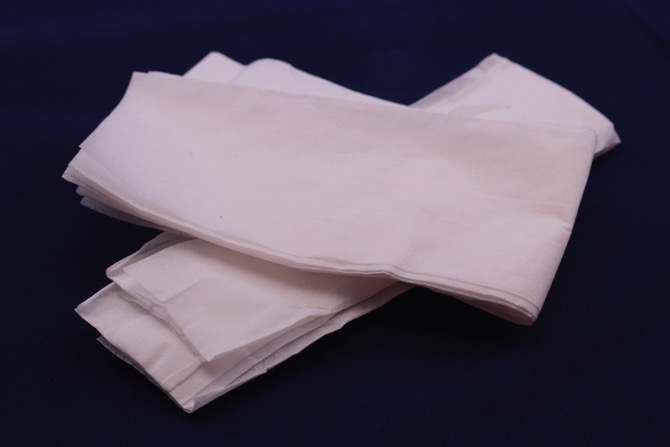 Compost
[Speaker Notes: Paper Napkins]
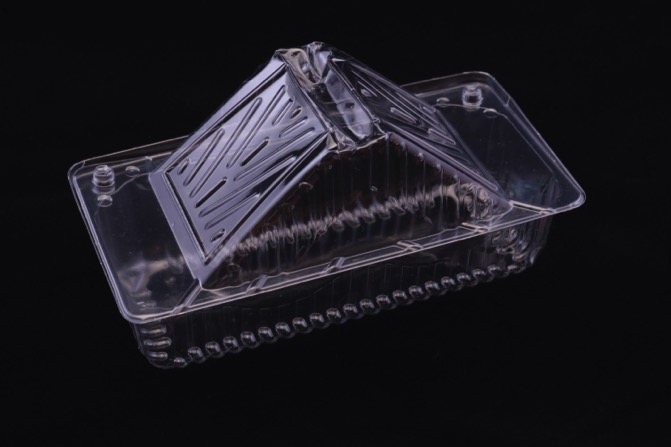 Trash
[Speaker Notes: Plastic Sandwich Container]
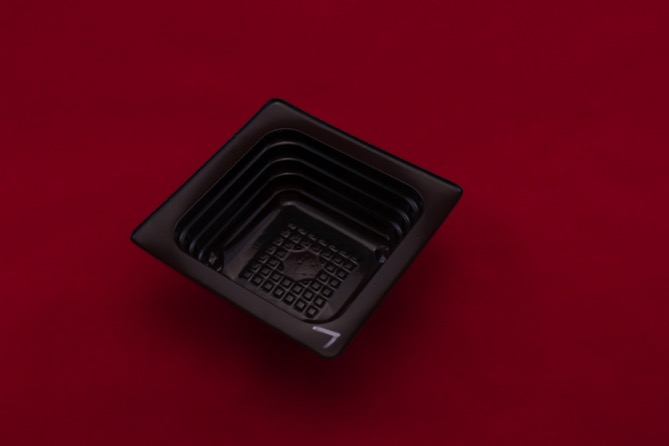 Trash
[Speaker Notes: Plastic Container]
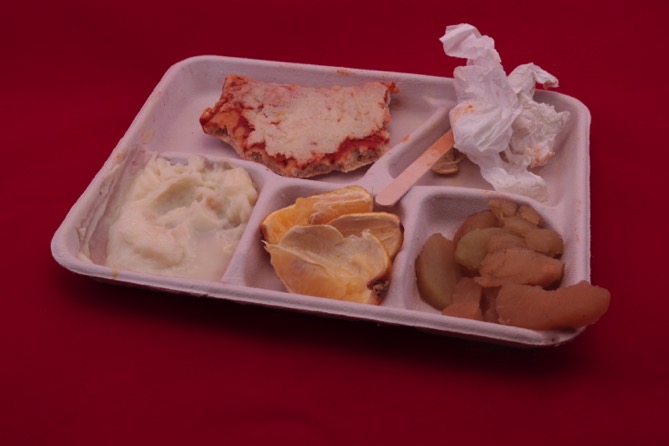 Compost
[Speaker Notes: Food Waste, Napkin, Popsicle Stick on Tray]
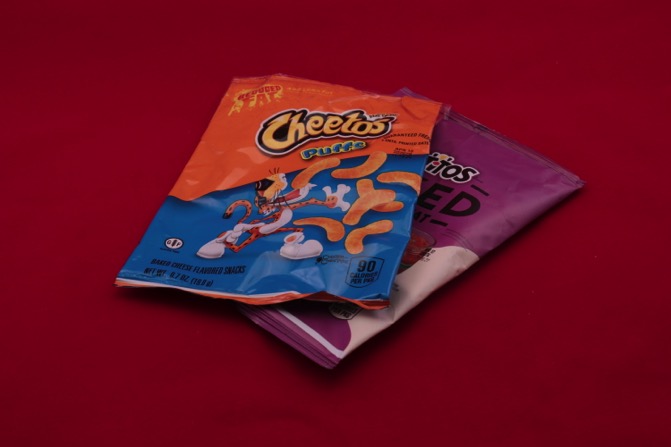 Trash
[Speaker Notes: Foil Chips Bags]
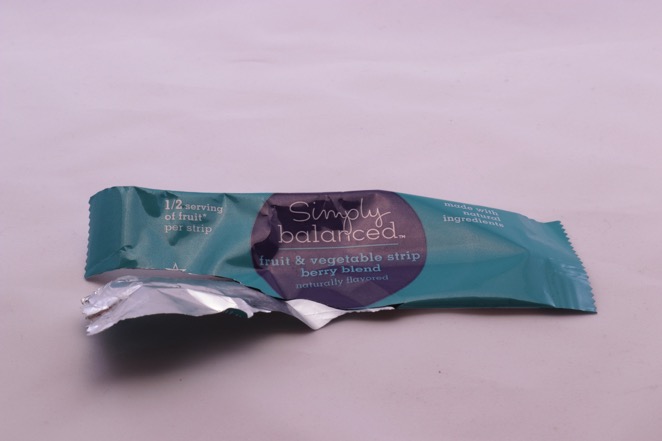 Trash
[Speaker Notes: Foil Wrapper]
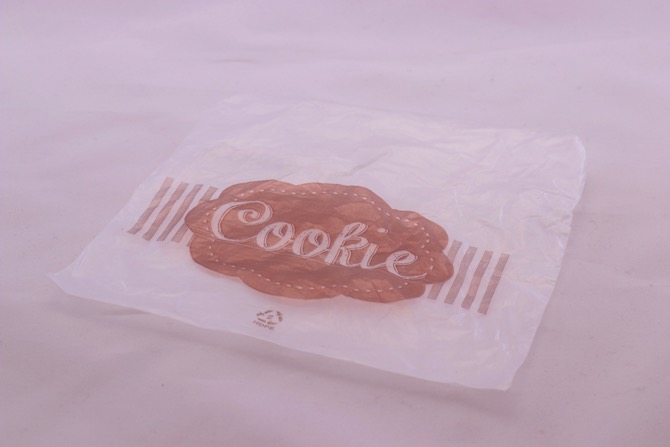 Trash
[Speaker Notes: Plastic Cookie Wrapper]
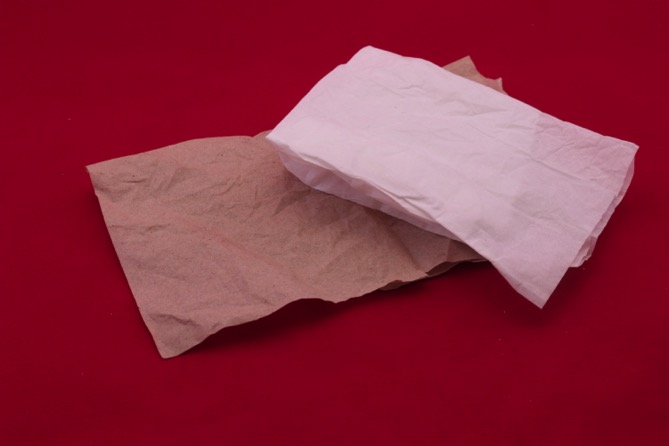 Compost
[Speaker Notes: Paper Towels]
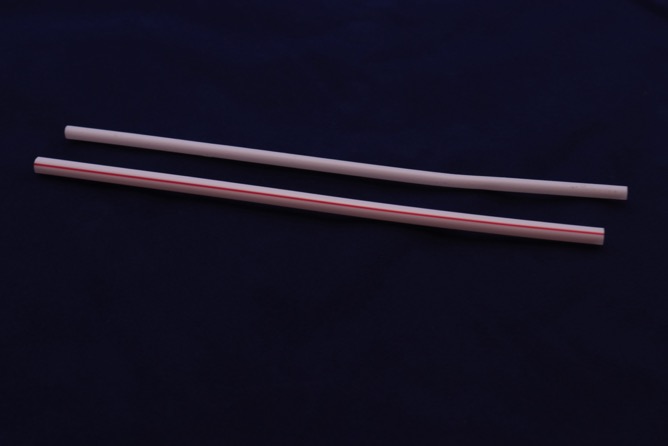 Trash
[Speaker Notes: Plastic Straws]
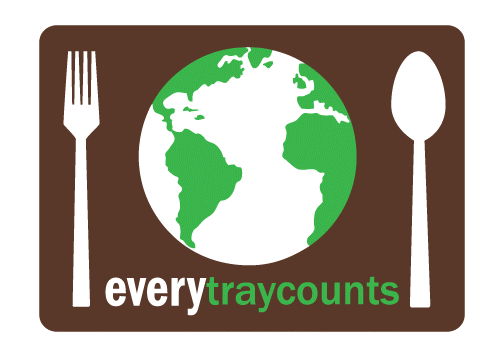